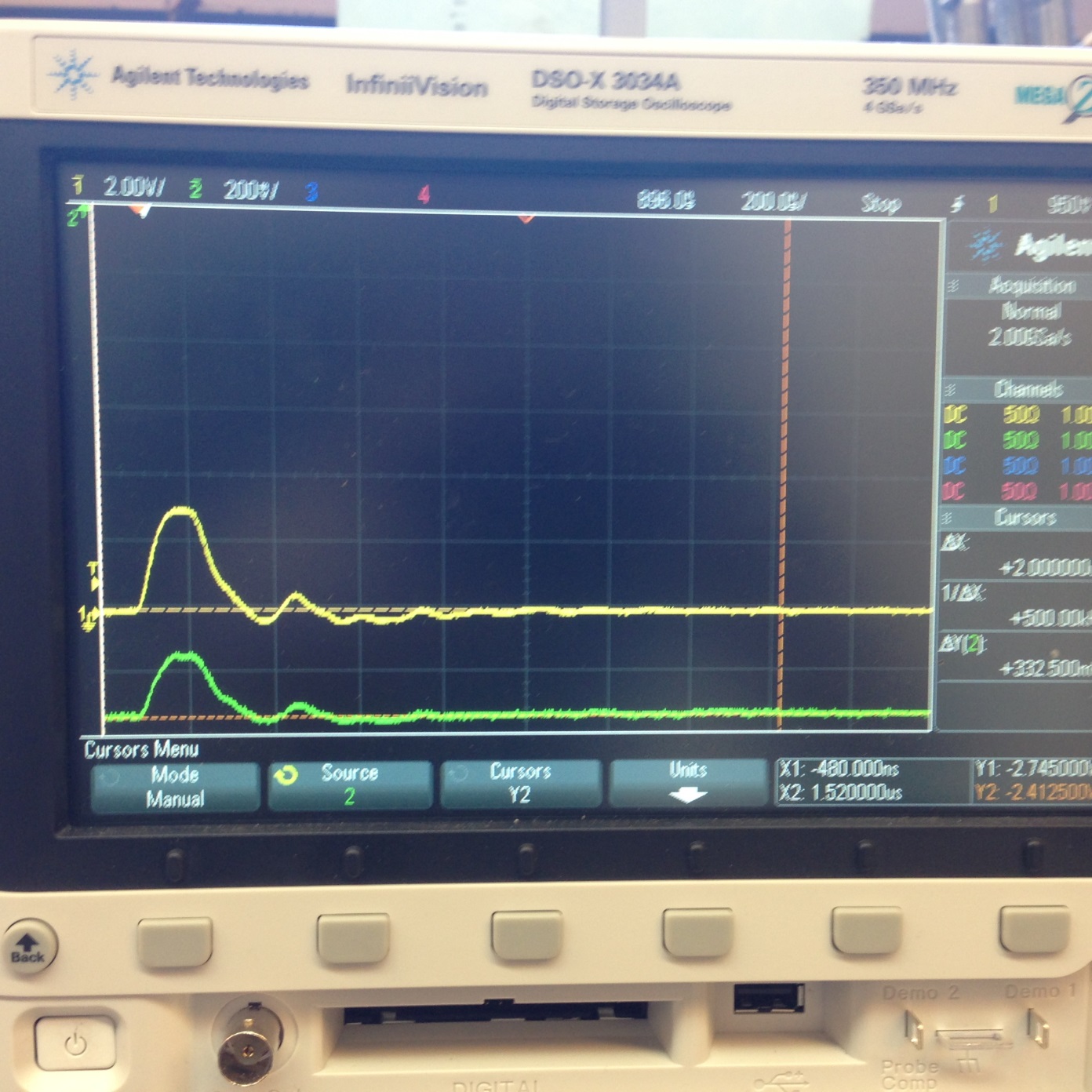 Pulse from current monitor (upper graph); optical monitor (lower graph).
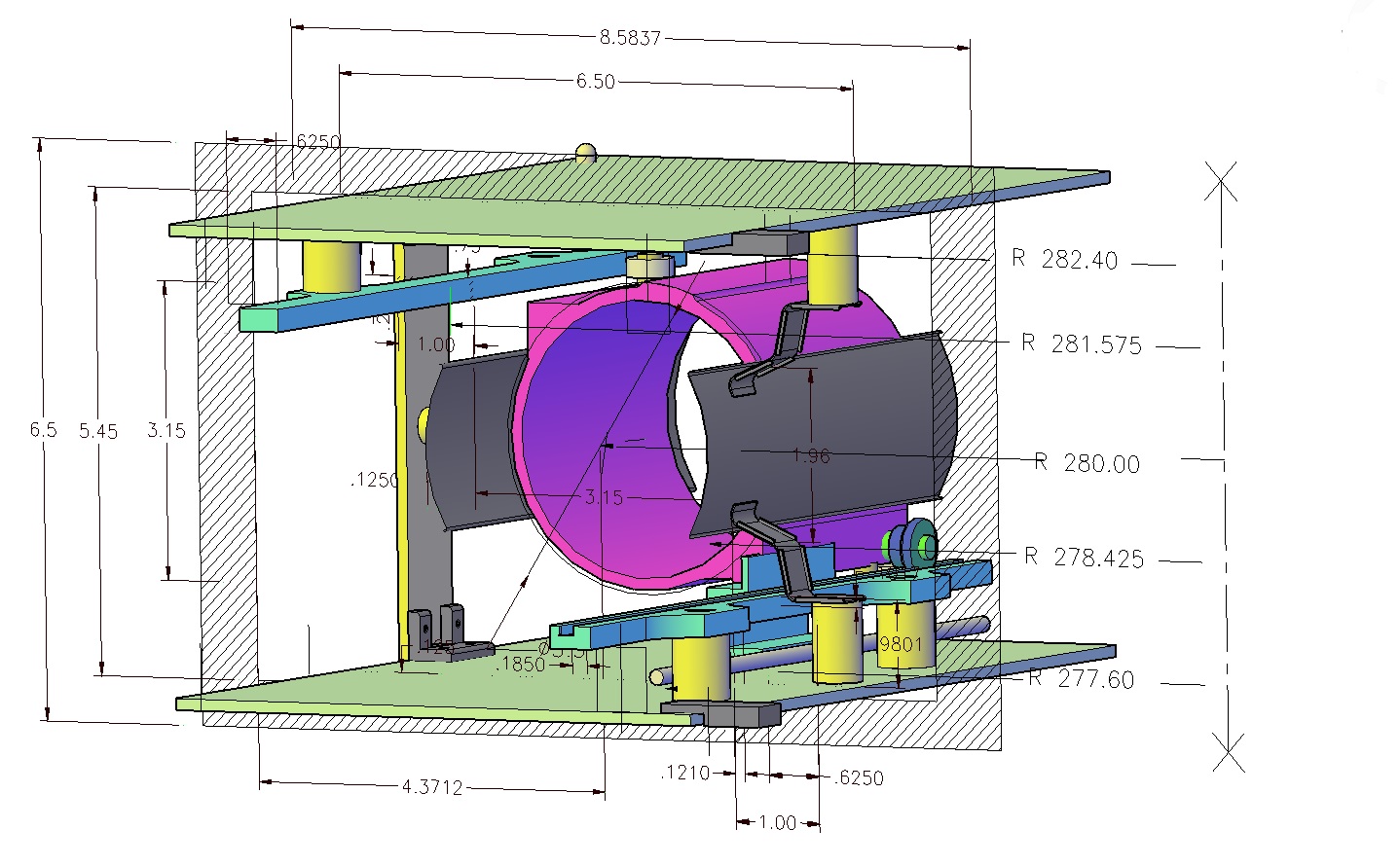 New cage for kicker plates
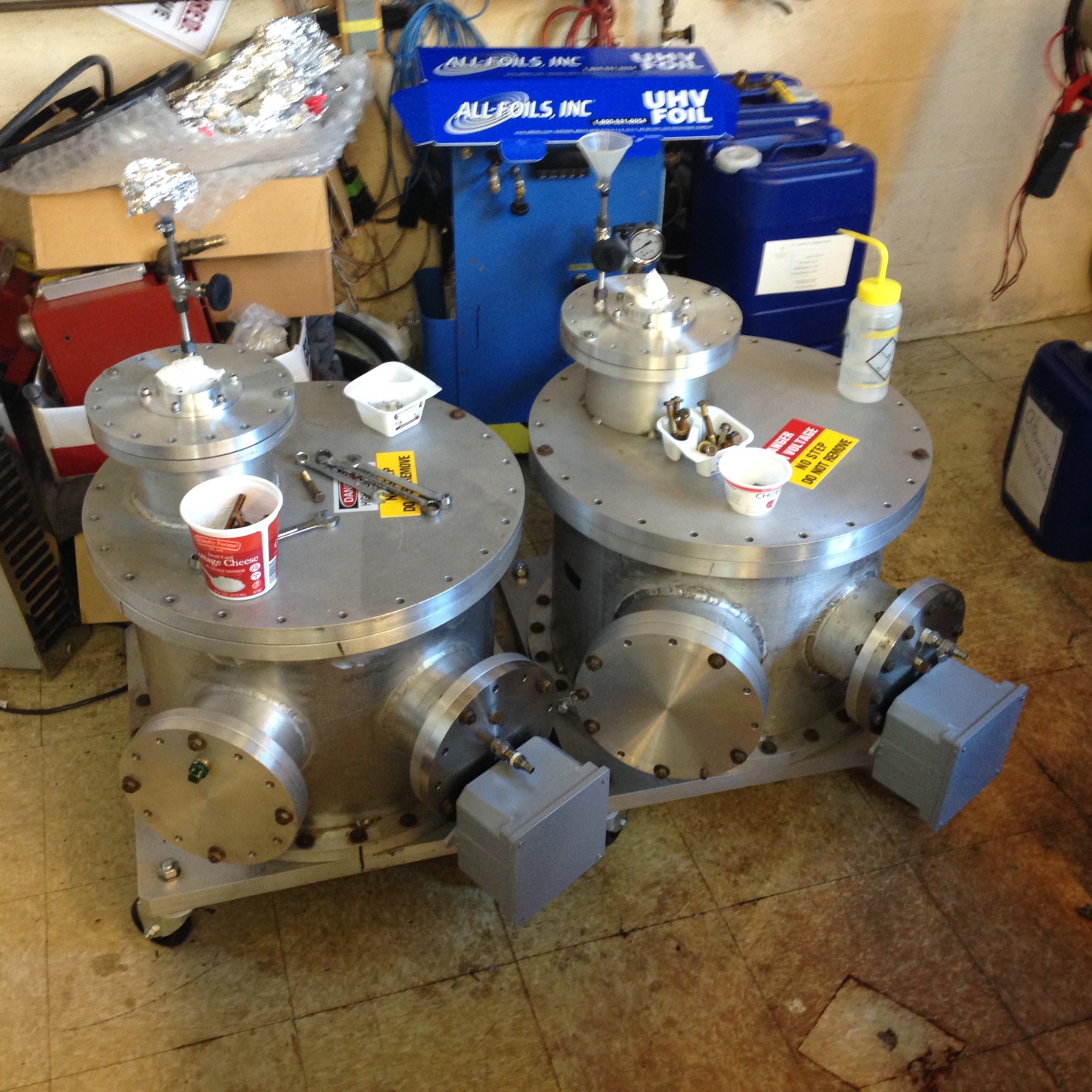 Two transformer tanks send by Fermilab
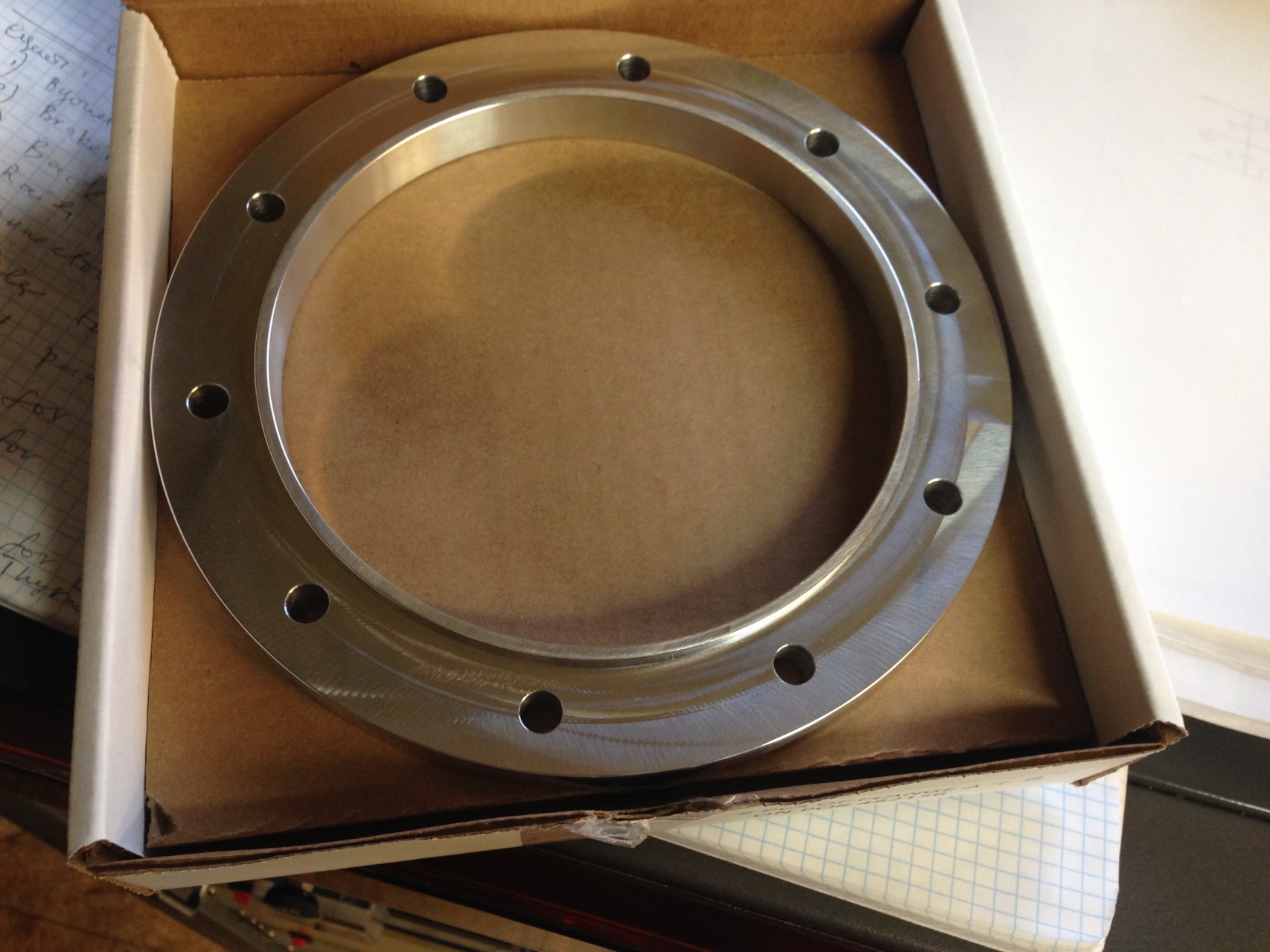 Flange
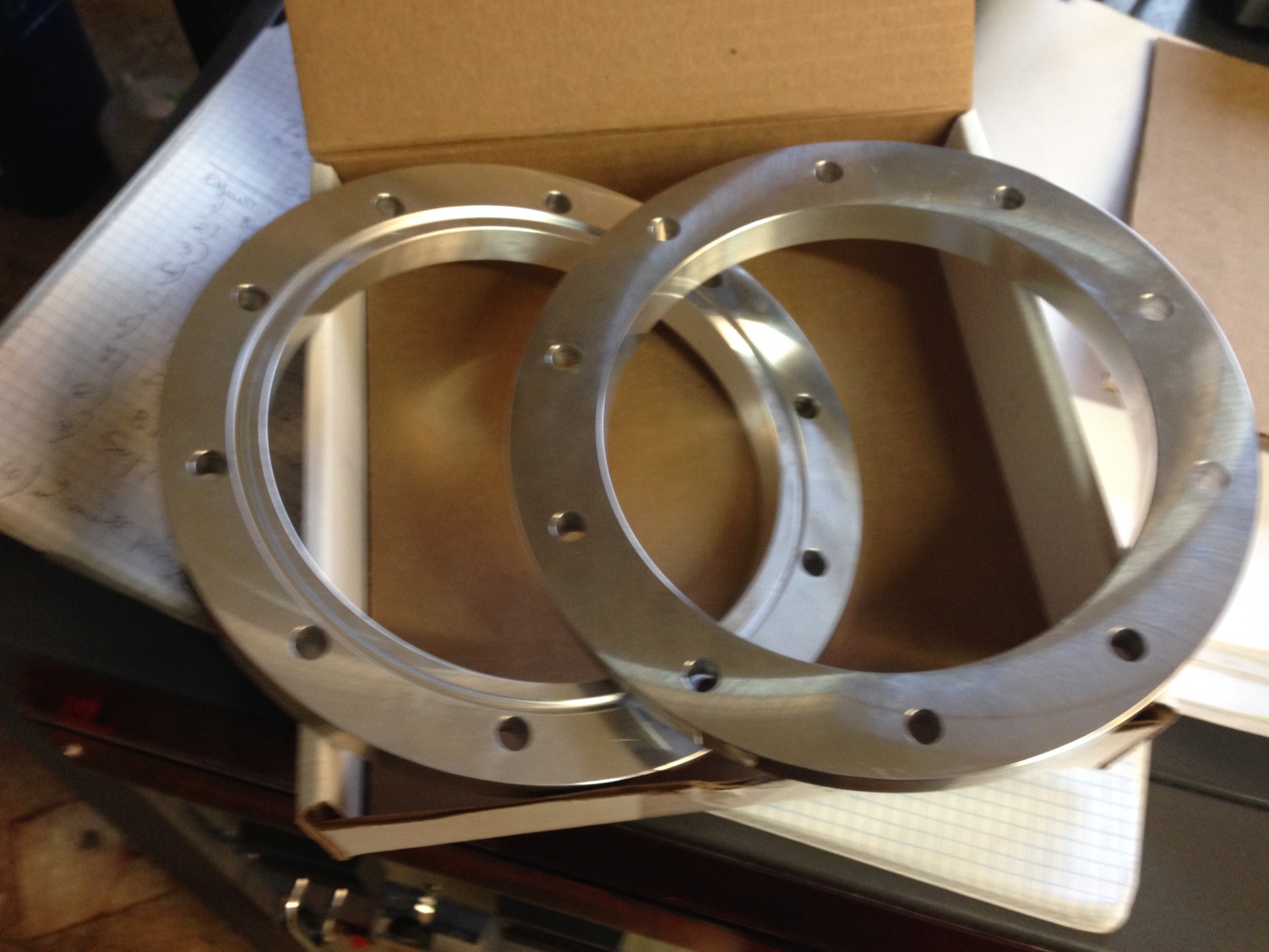 68 flanges manufactured in a Company
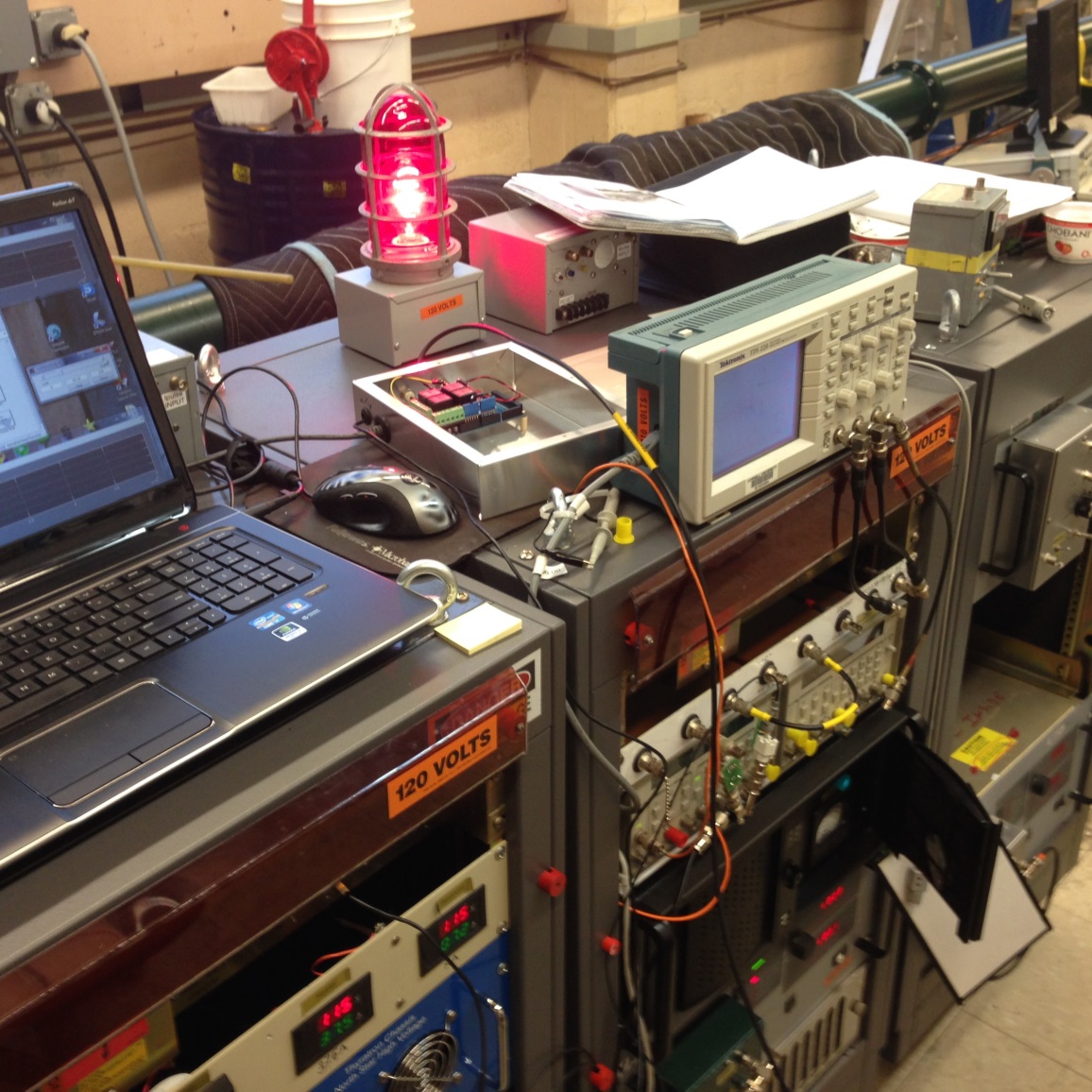 Pulser controlled from notebook through Arduino 2560
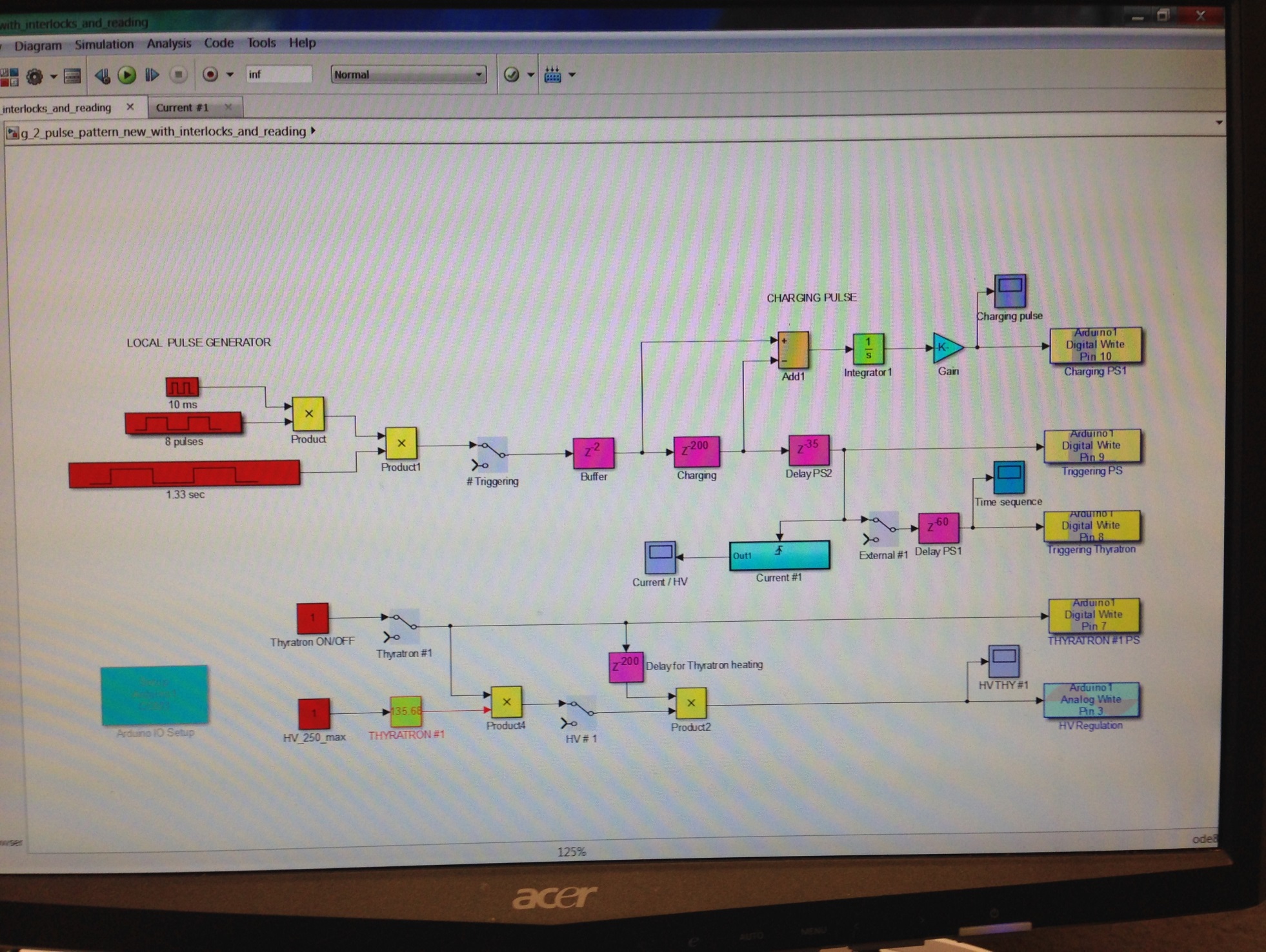 Operational panel
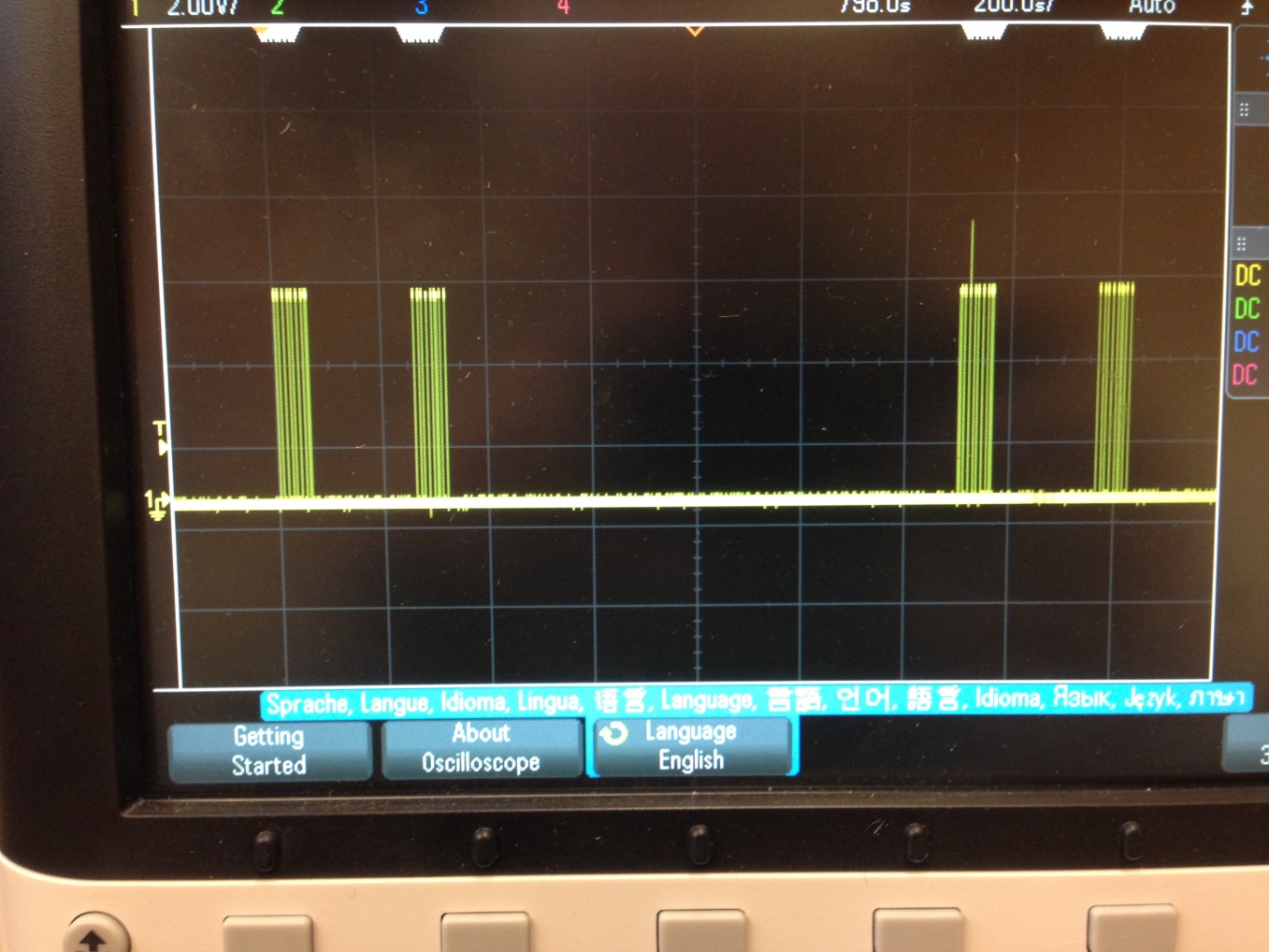 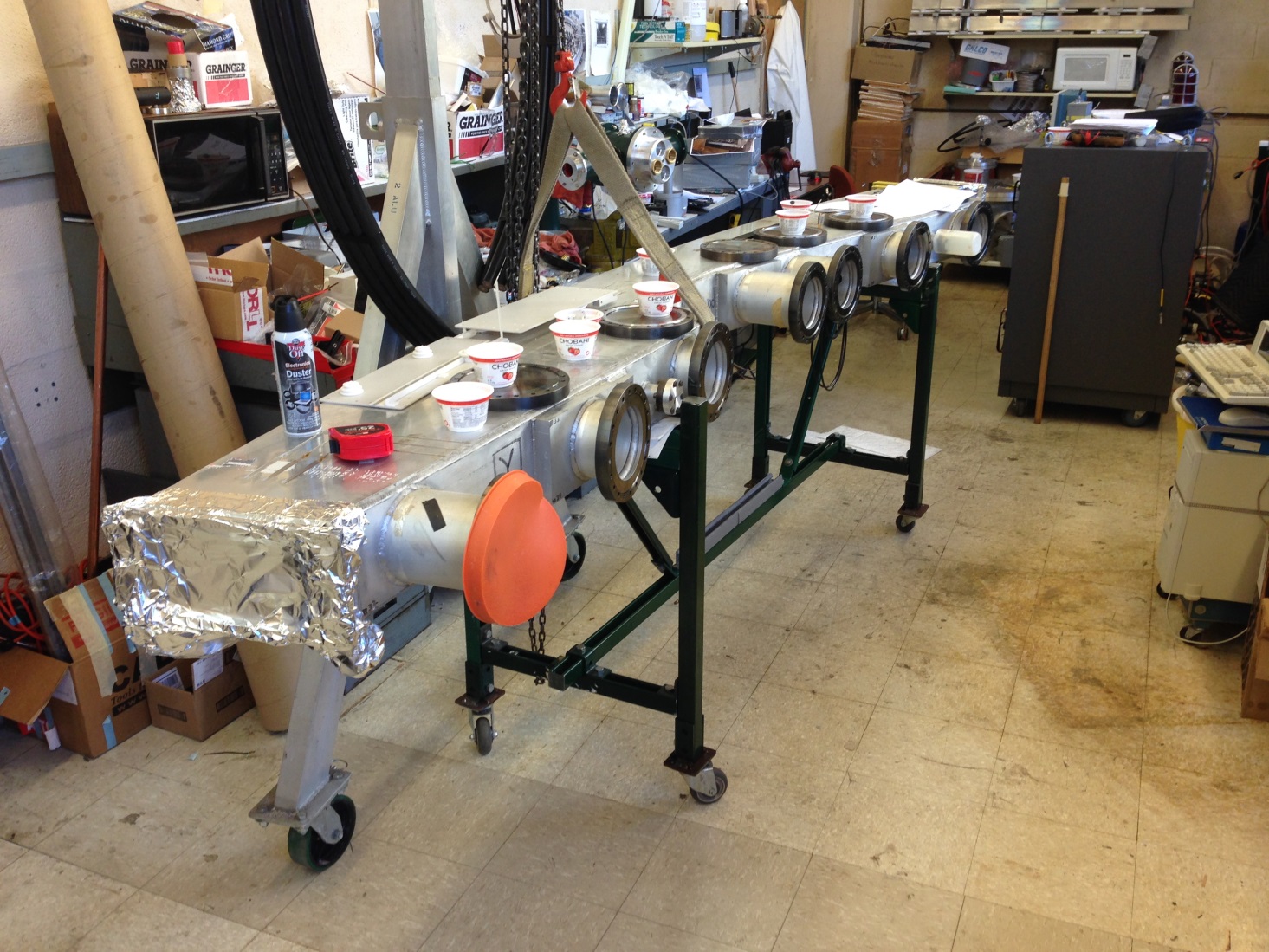 Vacuum chamber (one of two) arrived after milling the NMR grooves
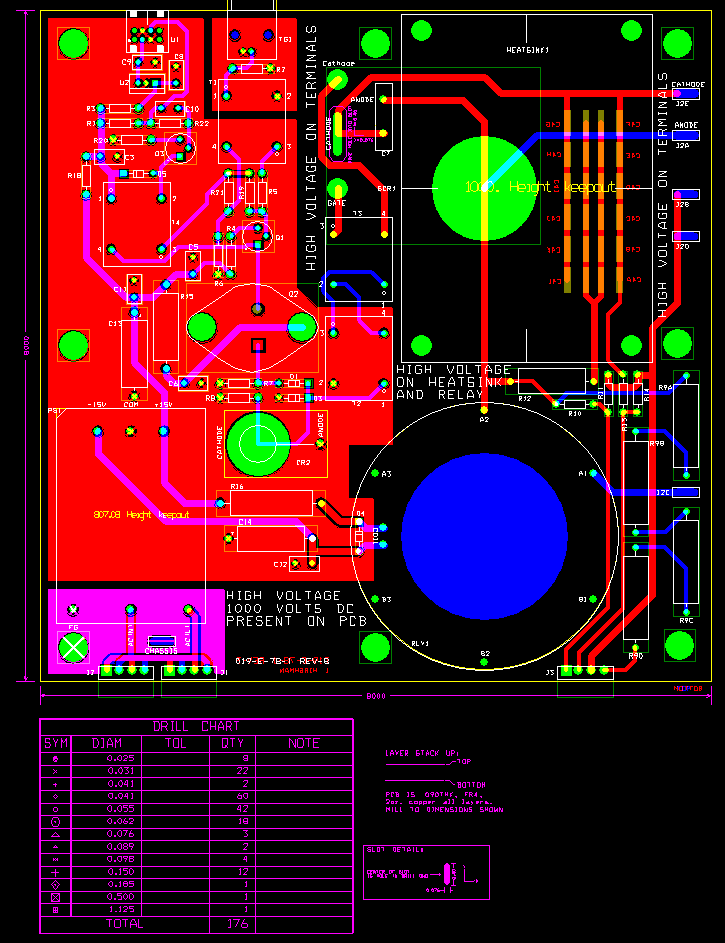 New pulser plate made for replacement of pulsed PS lost at Fermilab